Развитие 
творческих способностей
 на уроках литературы
Учитель русского языка
 и литературы
Бабанина Н.В.
2013г.
Урок литературы-
               особенный урок
Развивает душу, интеллект
Учит  чувствовать, понимать
Помогает разобраться в окружающем мире,
  найти в нем свое место
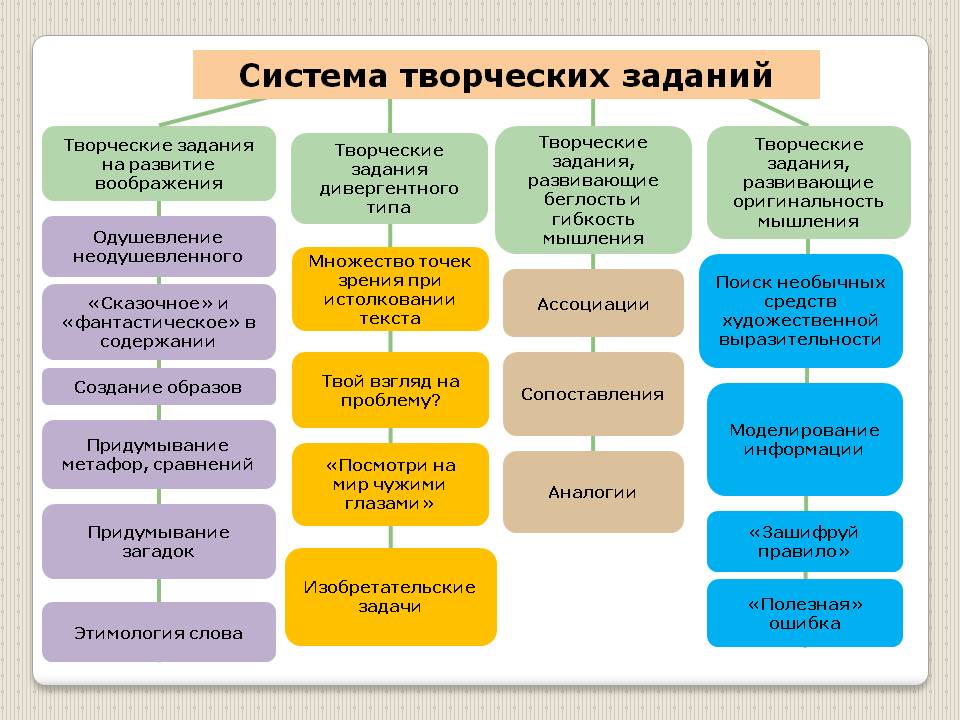 Что предлагают нам учебные пособия
 под редакцией Г.И.Беленького.
Традиционные 
творческие задания:

сочинения(на выбор  
  несколько тем)

нарисуй иллюстрацию

продолжи рассказ
Новые типы заданий:

размышляй о прочитанном

приглашаем в библиотеку

проектные задания
Задания на развитие творчества учащихся
5-6 классы
задания по выбору
задания для работы в парах,в группах
(передайте при чтении характер героев и(!)их изменившиеся взаимоотношения)
сочини продолжение
7-8 классы
Прочитай рассказ глазами цензора. Какие эпизоды тебе
Покажутся опасными? Почему?
Какие слайды ты бы разработал для мультимедийной презентации по этому произведению?
Представь, что происходит в городе после приезда настоящего ревизора.
Проектные задания для совместной работы(проведите конкурс на лучшее прочтение рассказов В.Шукшина)
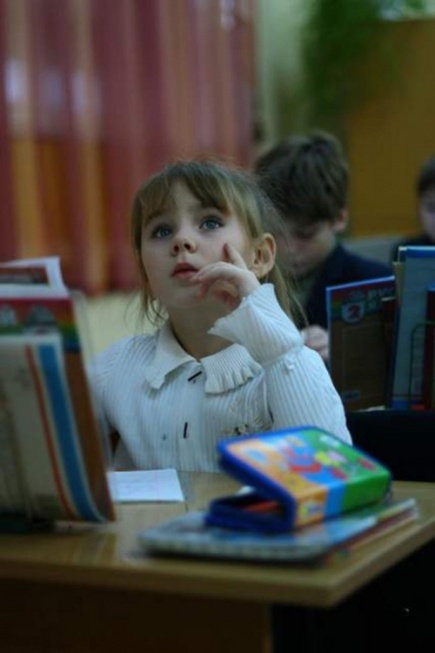 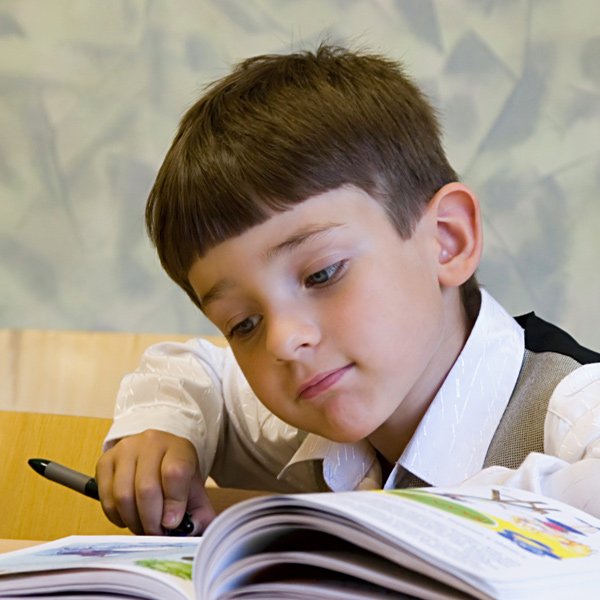 Развиваю:
Воображение
(в 5-6 классах)
Рассказ от имени героя
Сочини сказку
Сочини стихотворение(по
  заданной рифме или словам - при изучении размеров)
Задай вопрос герою(другу, 
  товарищу)
Придумай загадку
Если бы ты был…, как бы
  поступил?
Продолжи историю от лица
  героя
Дивергентное мышление
(в 7-8 классах)

Дивергентное мышление - особый вид мышления, который предполагает ,что
на один и тот же вопрос 
может быть множество одинаково правильных и равноправных ответов.
Новые технологии
современного урока
Технология 
проблемного  диалога
Технология продуктивного чтения
Технология оценивания
Урок должен быть интересным!
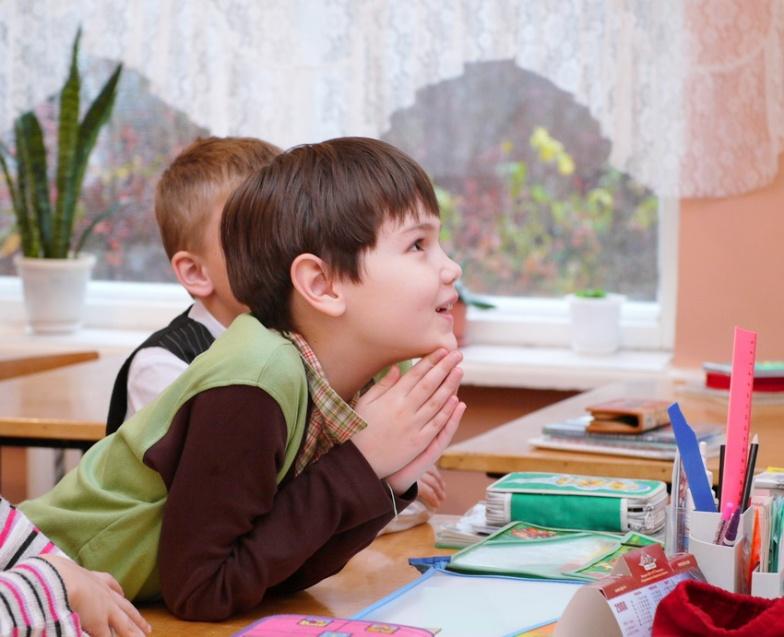